Midwifery Student Reportfrom the Liaisons to Student Issues Section
June 2, 2013
ACNM National meeting
Nashville, TN
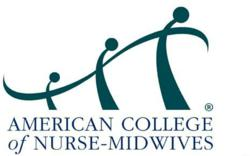 Student Report2013
“Grateful the ACNM is interested in the student experience…. Creating a space for us...”

“Appreciate the opportunity to attend meetings and become a part of ACNM at a student rate…”

“Our annual meeting provides opportunities to network with professionals who share common interests…….”

“ACNM is truly committed to assist our transition to practice….” 

“Dedicated faculty and the support of fellow students is indispensable...”
Reviewed 2012 Student Report

Talking points crafted by student work groups to address key student concerns: 
Online collaboration
Conference calls 
Webinars
Use of Google docs
SIS meeting at conference

We respectfully request the Board  to consider current issues when crafting policies that influence student experiences.
Work Groups
Best Practices in Midwifery Education
Transition to Practice
Preceptor Issues
Certified Midwives
Best Practices in Midwifery Education
Different Programmatic Strengths in Midwifery Education

Enhance Collaboration between Midwifery Educators

Adaptation of New Technology
Different Programmatic Strengths
Students from all programs graduate with varying comfort with different Basic Midwifery Core Competencies

We celebrate the diversity and strengths of different programs, but recognize that every program has areas for growth

How can midwifery education programs share their expertise and strengths amongst themselves?
Enhance Collaboration between Midwifery Educators
We suggest a leading role for ACNM and DOME for the development of evidence-based teaching practices and curricula

Promote research into “best practices” in Midwifery Education
what makes a program and its new graduates successful?

Collegial sharing of information, resources, and ideas to share the strengths of education programs and promote consistent quality

Prepare new graduates for inter-professional practice
Adaptation of New Technology
As midwifery education evolves, we should integrate new technology

Promote consistency between programs

Encourage access and uptake of high-quality internet resources, webinars, simulation, PowerPoint, means of communication, and other ACNM resources
Transition to Practice
Defining the Issue

What has been done so far?

Recommendations
Defining the Issue
New graduates are often not being considered for CNM job openings

Limited availability of midwifery residency programs for new grads. 
Existing programs are limited to out of hospital settings

Difficulty navigating state licensure process due to lack of clarity, state variation, time, and financial burden

Certification and job search process is expensive and new grads may struggle with finances during the process of searching for a job
What has been done so far?
ACNM Residency Task Force 
Established 2012, currently exploring feasibility
Individual programs 
e.g. Georgetown’s “Professional Aspects” course includes a roadmap into practice 
Midwifejobs.com 
A valuable resource for midwifery students
accessible, up to date, and widely used

Students greatly appreciate those practices that are willing to hire new grads and provide mentorship
Recommendations
Certification and Credentialing
Begin student preparation for certification and hospital privileging process early in their program
Provide an outline of the certification process on the ACNM student webpage
Include students in ACNM’s strategic planning to facilitate hospital credentialing
Continue the ACNM Residency/Internship Task Force
 Work toward establishment of residency/internship programs for new grads who would like to do a residency/internship
Implement more Annual Meeting workshops or webinars for students
Helping students create a “roadmap” from graduating to certification to starting a job may include individual program specifics
Preceptorship
Defining the Issue

What has been done so far?

Recommendations
Defining the Issue
Availability of preceptors is limiting our numbers, resulting in trends toward negative population growth for our profession. 

Limited accessibility of preceptors & facilities.

Professional Liability requirements limit where students can practice. 

Competition with medical residents.
[Speaker Notes: Number of qualified CNM applicants far out numbers available positions d/t limited preceptors. 
Universal liability standards facilitating placement.]
What’s been done already…
Division of Education developed a handbook for preceptors and database access.
Preceptor workshops at the annual meetings.
Exhibit booth with resources for current preceptors.
Preceptor recognition awards. 
Funding continues to be addressed through legislative channels. 
We appreciate all of the preceptors that are here!
[Speaker Notes: Any preceptor in the last 2 years please raise your hand (applause).]
Student Recommendations
Identify a day to “push for preceptors”
Emails sent to all certified CNMs/CMs. 
“Match” link on ACNM website 
Include checkbox prompt for preceptorship on AMCB certification renewal 
ACNM contacts interested preceptors & add to the preceptor database 
Preceptor Incentives 
REWARD THEM AND THEY WILL COME!
Discount for ACNM membership & conference fees. 
Access to university library system.
Increased awareness of CE credit for preceptors from AMCB.
[Speaker Notes: Match location, experience (level), interests, goals.  Minimal fee for non-member student, included in ACNM student fee.]
Student CMs
Defining the Issue

What has been done so far?

Recommendations
Defining the Issue
Shared Issues CM/CNM students
Preceptor shortage, expense, regulatory variation by state
Distinct to CM
Diminished opportunities
Third party reimbursement issues
Exclusion from Medicare Equality Provision of the ACA
Inability of CMs to qualify for loan repayment through HRSA
Restricted access to prescriptive authority
Lack of awareness of CM credential among potential preceptors
What has been done so far?
ACNM’s excellent efforts to increase states’ recognition of CM credential lead to recent changes in regulation in Missouri and Delaware

ACNM continues to challenge existing provider bias against CM by raising awareness of identical standards of education and practice 

Academic
Research on equal academic outcomes of direct entry compare to nursing prepared midwives
Inclusion of SM intensive health skills sessions
Recommendations
Involve input from students and recent graduates in
Future inclusion of CMs in the Medicare Equity Provision 
Plans toward inclusion of CM-pathway students in the HRSA loan repayment program

Efforts to address the preceptor shortage should include subsections that highlight the CM-pathway

Develop materials for students aimed at efficiently addressing preceptors and site staff lacking familiarity with the CM-pathway

ACNM's state affiliates should make opportunities available for both CM and CNM students to participate in the advancement of the CM credential
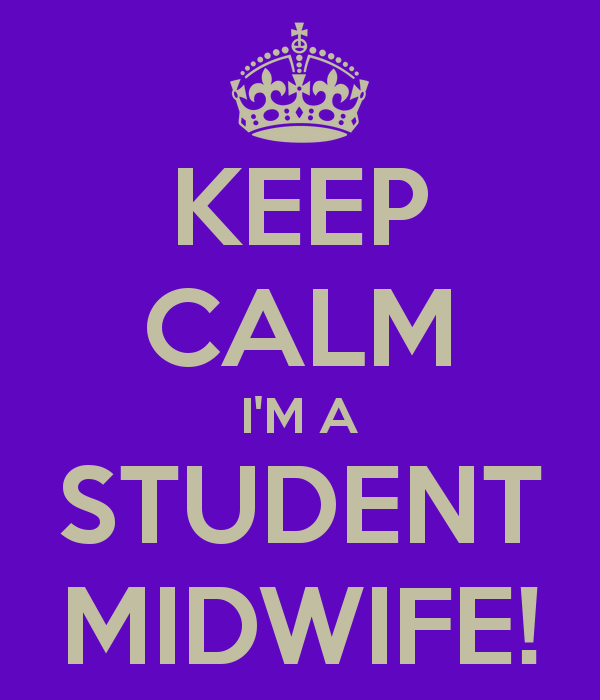